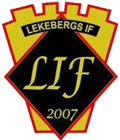 Föräldramöte P2014
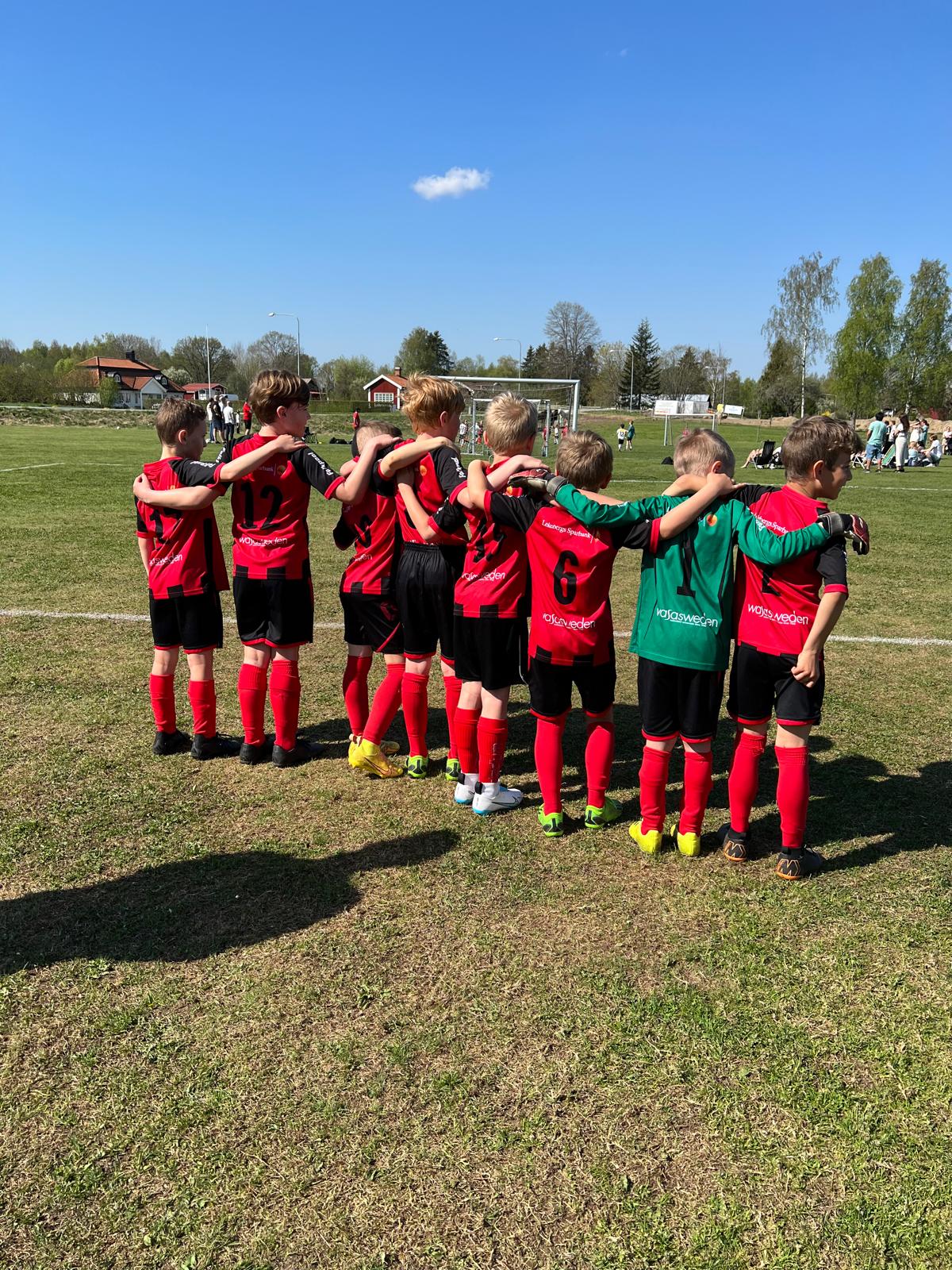 2023-11-06
Agenda
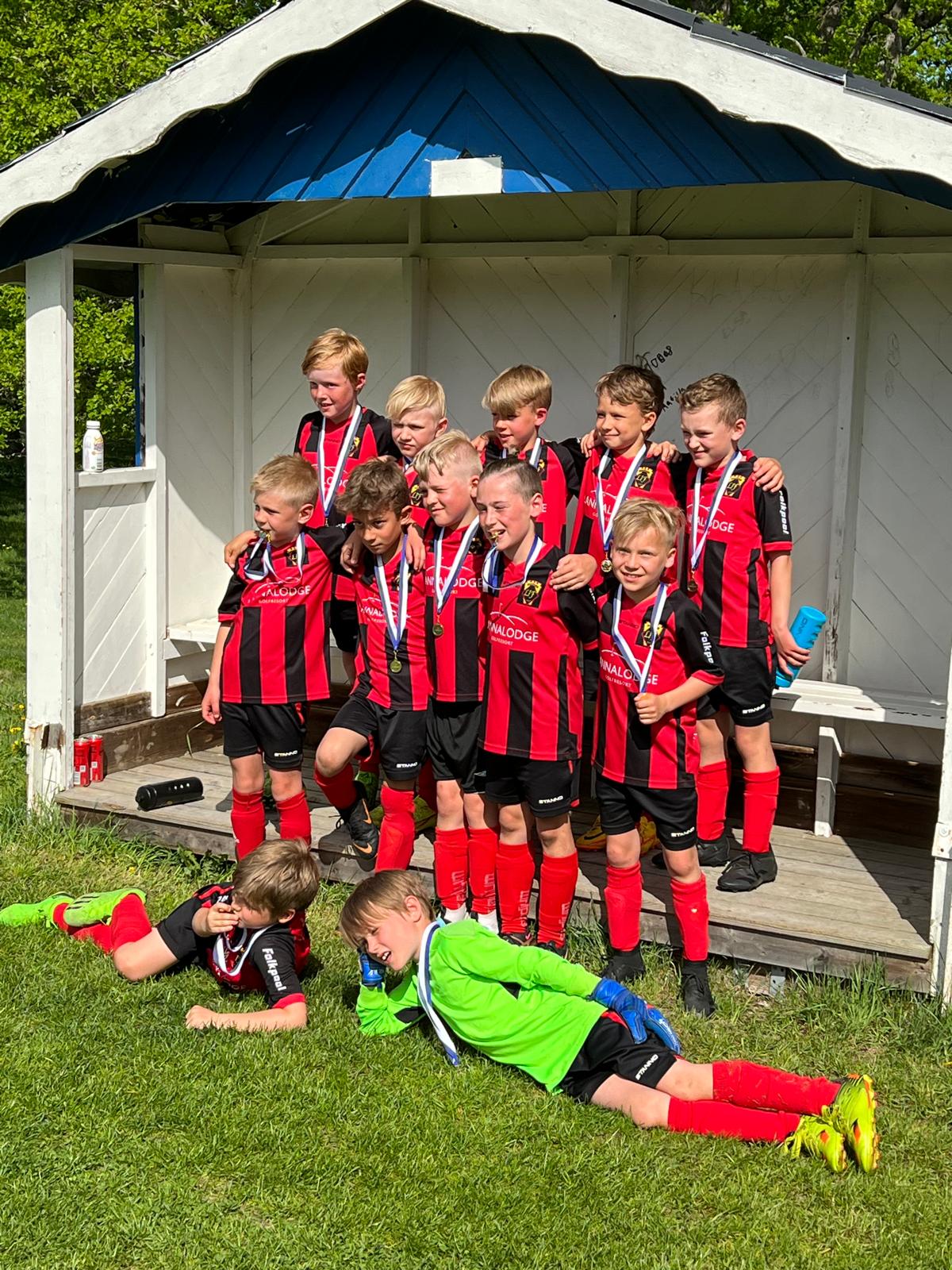 Backspegel - Utomhussäsongen 2023
Planering Inomhussäsongen 2023-2024
Träningar, matcher ...	
Lagorganisation		
Återkoppling
Utomhussäsongen 2023
43 st träningar genomförda
2 cuper (Folkpool Cup och Lithells-cupen)
6 st poolspel
 Totalt 40 matcher
Fotbollsskola 

Fortsatt stora kliv i både fotbollskunnande och mognad!
Bra stämning på träningar och matcher. Schyssta mot varandra. Väldigt få konflikter!
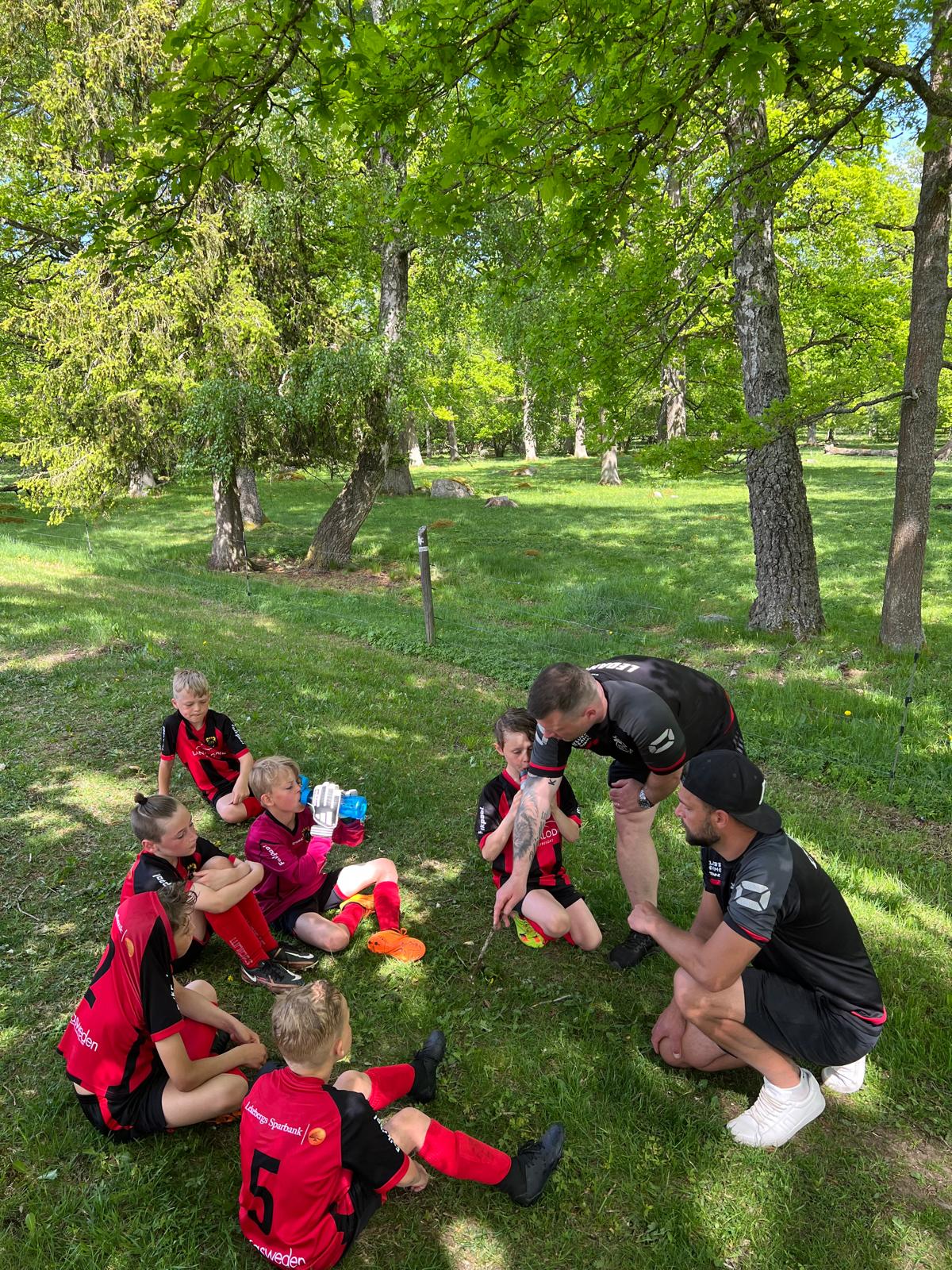 [Speaker Notes: Danne]
Planering vintersäsongen 23/24
Träning Hidinge sporthall
Måndagar kl 17:30-18:30
Onsdagar kl 18:30-19:30

            Träningsmatcher
Utomhus
Latorp: Datum?
Inomhus
“Träningsturnering” 16/12 kl 13-15
Avslutning med pizza efteråt

            Cuper
ICA Laxå Cup - 14 januari
Kåbe-mattan Cup – 4 februari
Juluppehåll
V52-V1: ?

            Konstgräs Latorp
Träningsschema ej klart
Troligtvis 1 ggr/vecka med start i mars
[Speaker Notes: Danne]
Tankar inför utomhussäsongen 2024
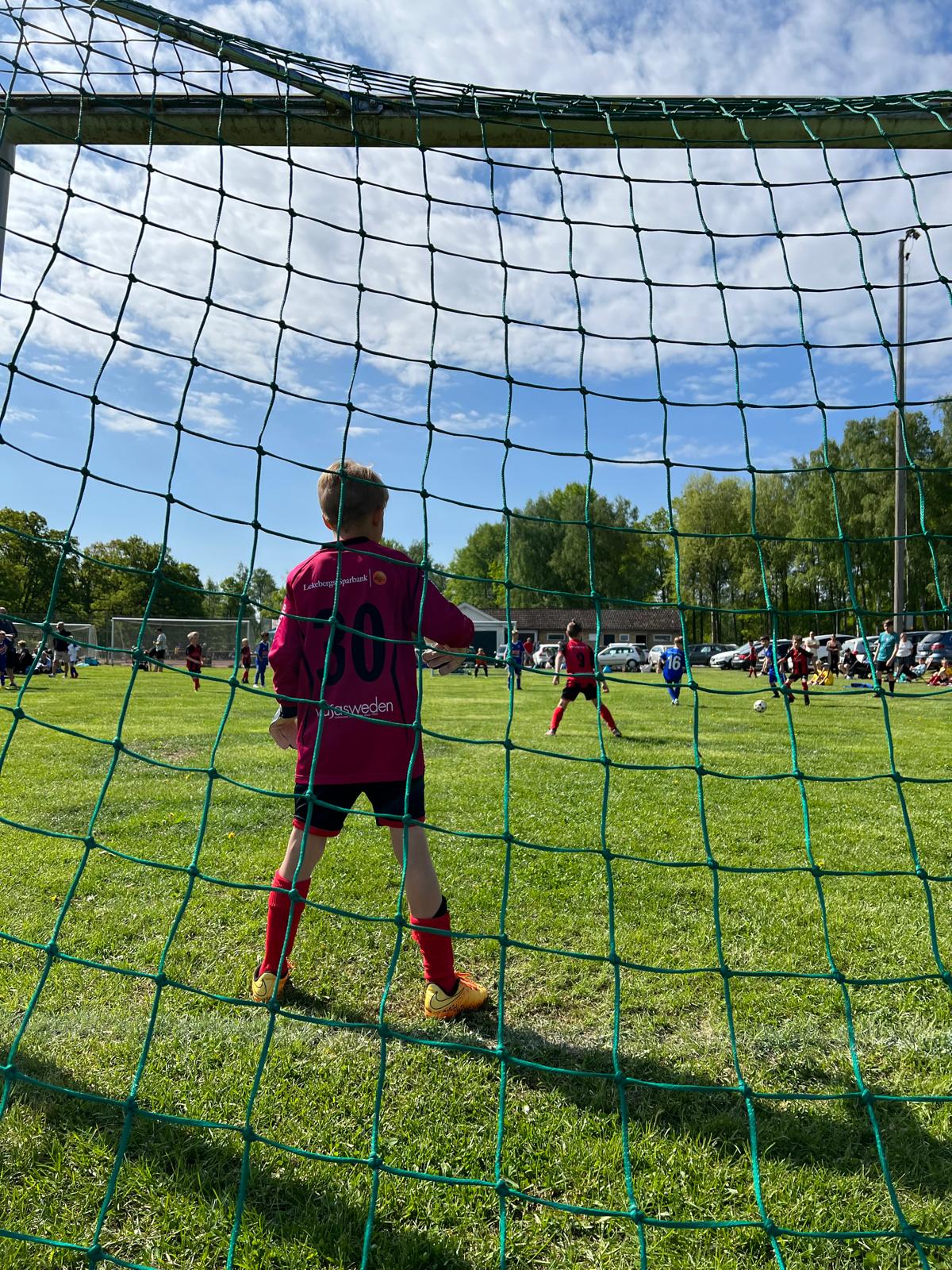 Komma igång utomhus så tidigt som möjligt
Fler träningsmatcher för att vänja oss vid 7-mannaspel
Två lag i seriespel
Folkpool cup
Lilla Lithellscupen?
Sommarcup och/eller cup under sensommar/höst?
Behövs mer pengar i lagkassan!
[Speaker Notes: Danne]
Träningar
Typisk träning
Uppvärmning (barnen leder själva)
Övningar i mindre grupper (minimera stillastående)
Matchspel
Fokus
Bollbehandling och passningar
“Göra sig spelbar”
“Välja det enkla alternativet”
Börjat introducera lättare “fysträning”
Mycket fokus på positionsspel 7-manna under slutet av utomhussäsongen
Viktigt att anmäla närvaro/frånvaro på laget.se!
Matcher
Prioriterar passningsspel
Försöker jobba mer med positionsspel i försvar och anfall
Ny lagindelning till varje poolspel
Viktigt att alla kan (och får) spela med alla
Fortsätter byta positioner
Om möjligt fast position i respektive match/halvlek
Byta position till nästa match/halvlek
Fasta matchtröjor. Ansvar för att tvätta och ta med till match.
Tidigare lagorganisation P2014
Arena

Ansvarig: Martin Hedlund (Ivar)

Corey Crawford (Elijah)
Johanna Ekeroth (Elliot)
Alexander Wallin (Vincent)
Mats-Olov Halvardsson (Dennis)
Kiosk

Ansvarig: Angeliki Goulias (Orpheus)

Lina Björnlund (Hugo B. S.)
Madelene Carlsson (Oscar L)
Jessica Borglund (Hugo B)
Tränare

Dennis Rosengren (Charlie)
Henric Ståhl (Loui)
Jonas Ragnarsson (Ulrik)
Sinecan Anhammer  (Torsten)
Daniel Dahl Gediz (Wille)
Jonas Ahlroos (Alfred/Axel)
Sponsring

Ansvarig: Johan Skuthälla (Julius)
Försäljning/Aktiviteter

Ansvarig: Alexandra Wiedenborg (Axel W)
Alexandra Nyberg Koskina (Ivar)
Ekonomi

Ansvarig: Johan Hedlund (Cornelis)
Ny lagorganisation P2014
Arena

Ansvarig: Martin Hedlund (Ivar)

Corey Crawford (Elijah)
Johanna Ekeroth (Elliot)
Alexander Wallin (Vincent)
Mats-Olov Halvardsson (Dennis)
Kiosk

Ansvarig: 
Angeliki Goulias (Orpheus)
Lina Björnlund (Hugo B. S.)
Madelene Carlsson (Oscar L)
Jessica Borglund (Hugo B)
Evelina Gunnarsson (Tor)
Tränare

Dennis Rosengren (Charlie)
Henric Ståhl (Loui)
Jonas Ragnarsson (Ulrik)
Sinecan Anhammer  (Torsten)
Daniel Dahl Gediz (Wille)
Jonas Ahlroos (Alfred/Axel)
Lagansvarig KåBe-mattan Cup

Ansvarig: ?
Försäljning/Aktiviteter

Ansvariga: Alexandra Wiedenborg (Axel W)
Alexandra Nyberg Koskina (Ivar)
Ekonomi

Ansvarig: Johan Hedlund (Cornelis)
Lagansvarig Folkpool Cup

Ansvarig: ?
Sponsring

Ansvarig: ?
Ekonomi
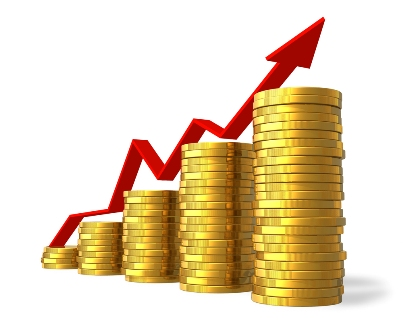 Ansv: Johan Hedlund
Hur mycket har vi i lagkassan?
Vilka intäkter och utgifter har vi?
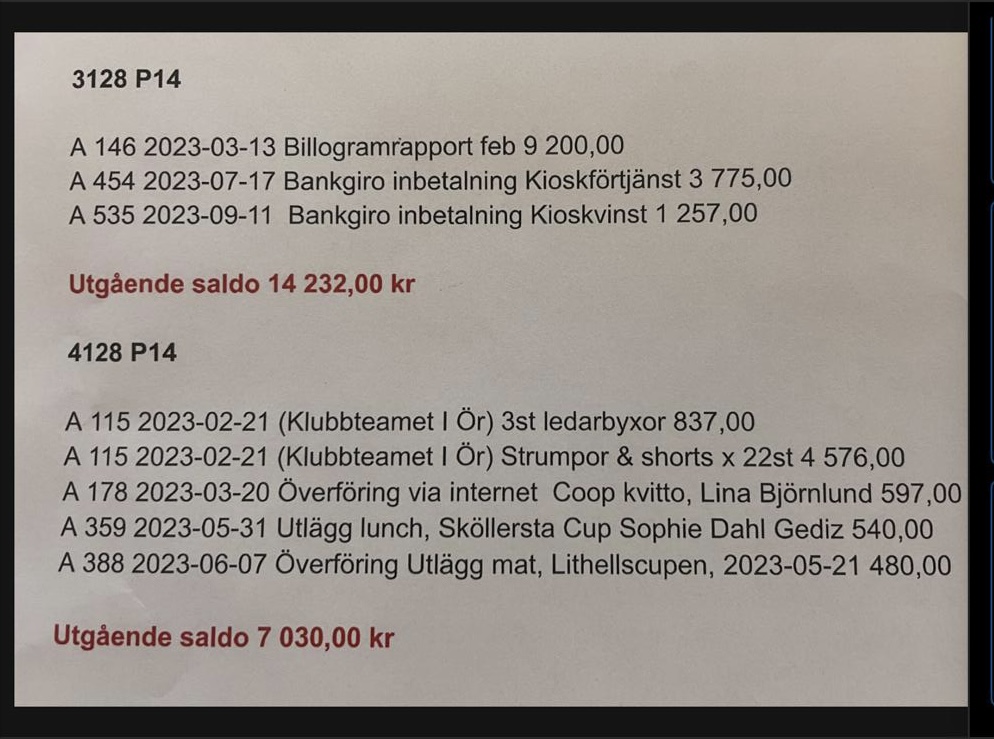 Kläder, materiel
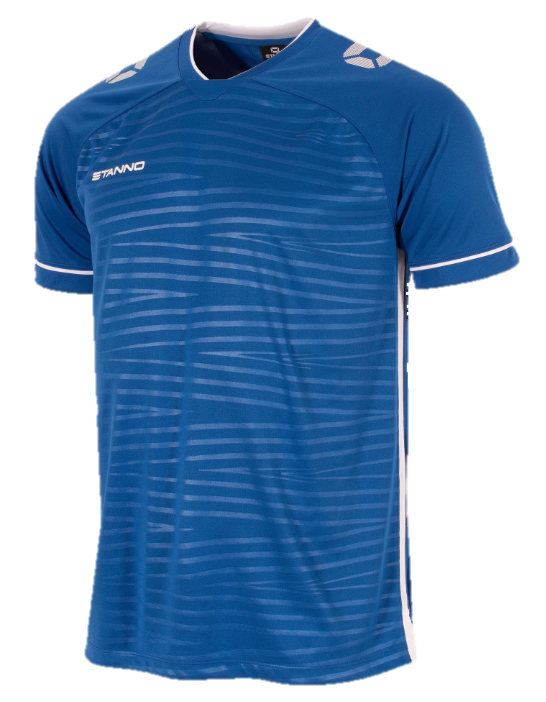 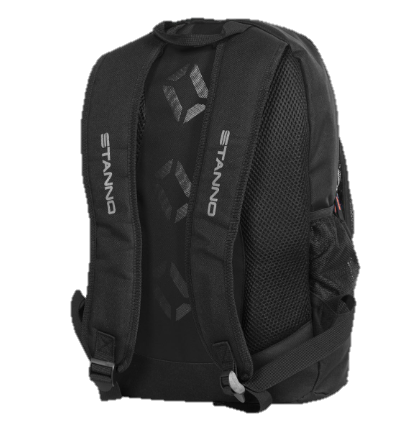 Ansv: Henric Ståhl
Sponsring från Stena
Matchtröjor och ryggsäck
Overaller
Dags för nya?
Klubben sponsrar med 200kr   ~400kr kr/overall
Handla egna kläder
Möjlighet att själv handla kläder med rabatt hos Klubbteamethttps://www.klubbteamet.se/category/lekebergs-if
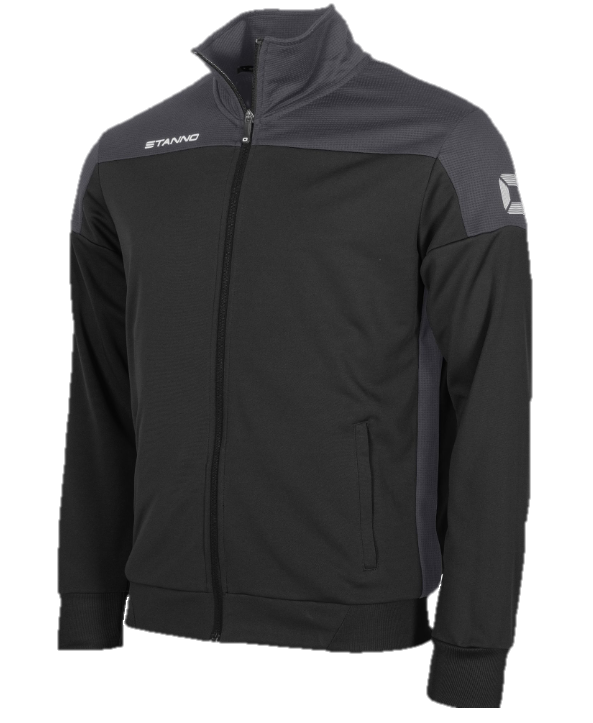 [Speaker Notes: Jensa]
Kiosk
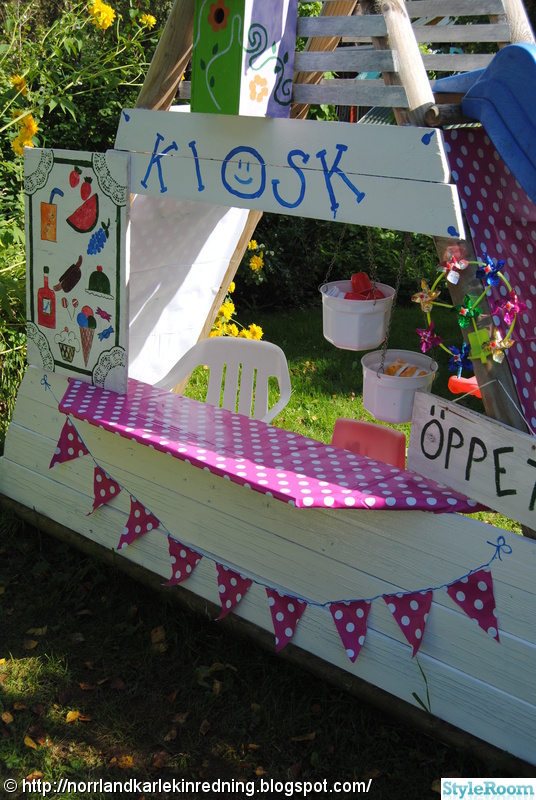 Ansv: ?
Bra jobbat med kiosk under poolspelen! 
~5tkr i vinst till lagkassan
Övriga reflektioner

Framåt
Kåbe-mattan cup
Kioskschema kommer senare och tider kommer fördelas ut på samtliga. Vi behöver hjälpas åt!
[Speaker Notes: Erika]
Försäljning/Aktiviteter
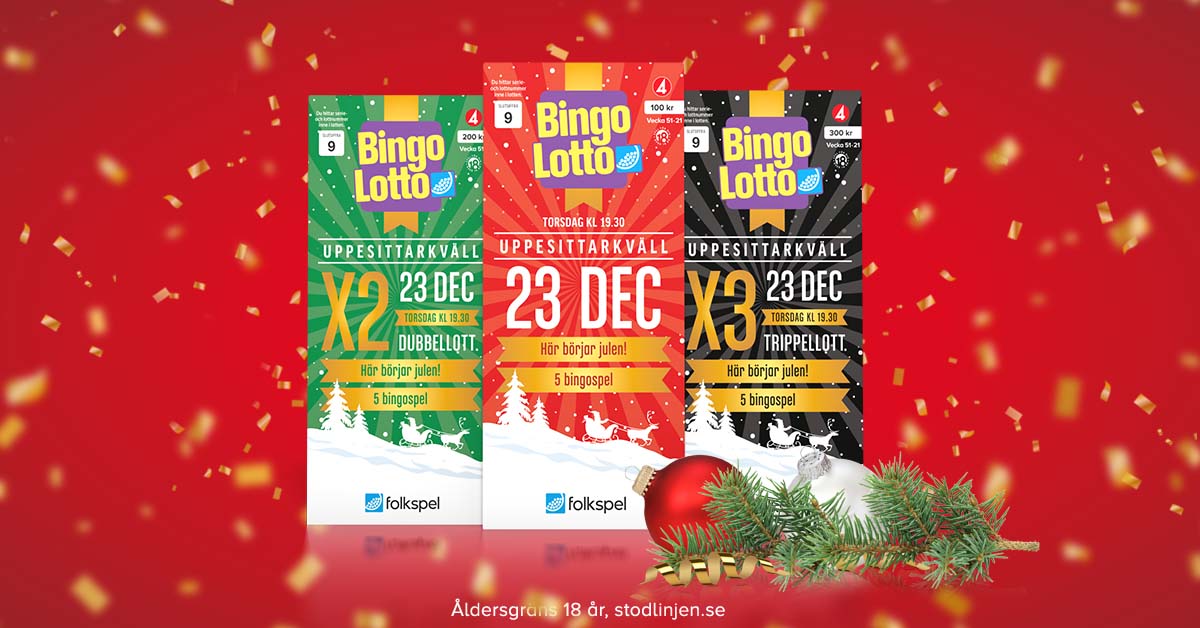 Ansv: Alexandra x2
Föreningsförsäljningar
Newbody
Uppesittarkväll Bingolotto
Lagförsäljning
?
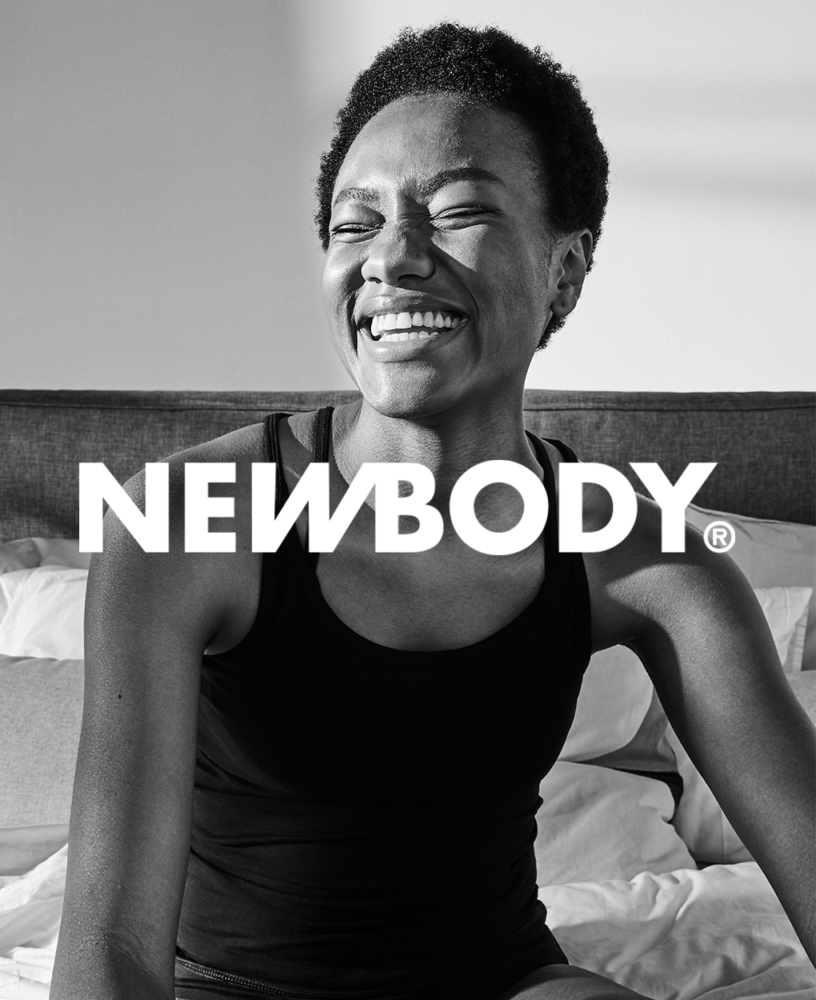 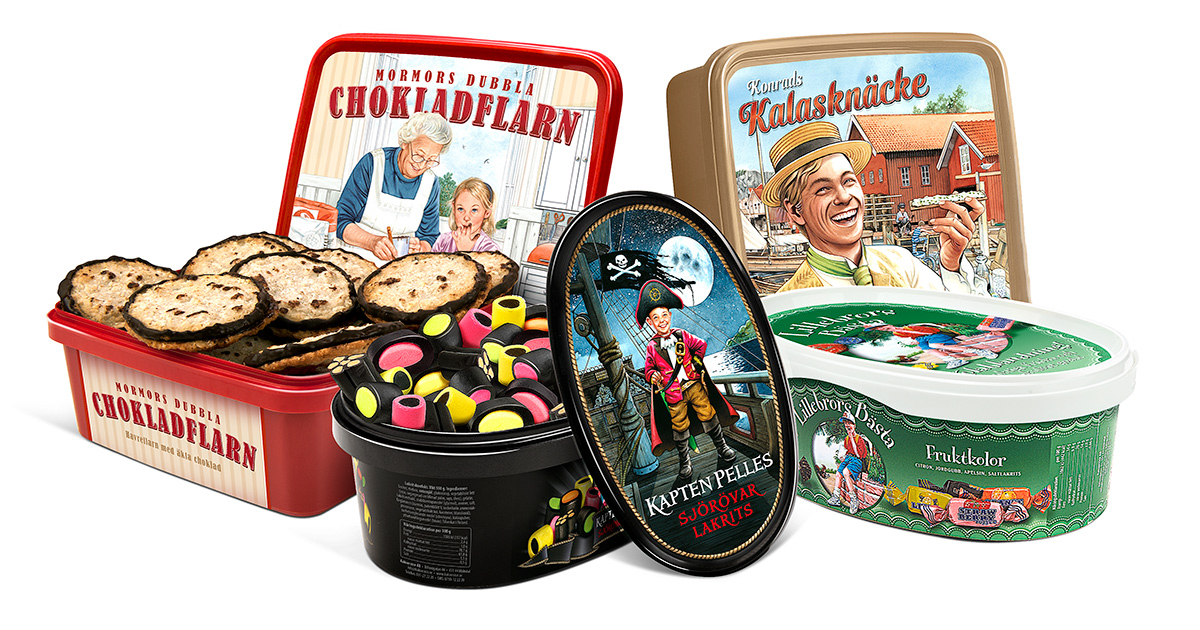 [Speaker Notes: Linda]
Arena
Ansv: Martin Hedlund
Reflektioner från utomhussäsongen
Kritning
Uppmärkning av planer
...
Framåt
Kåbe-mattan cup
Förbereda sporthallen (fredag 2/2)
Städa arenan efteråt (söndag 4/2)
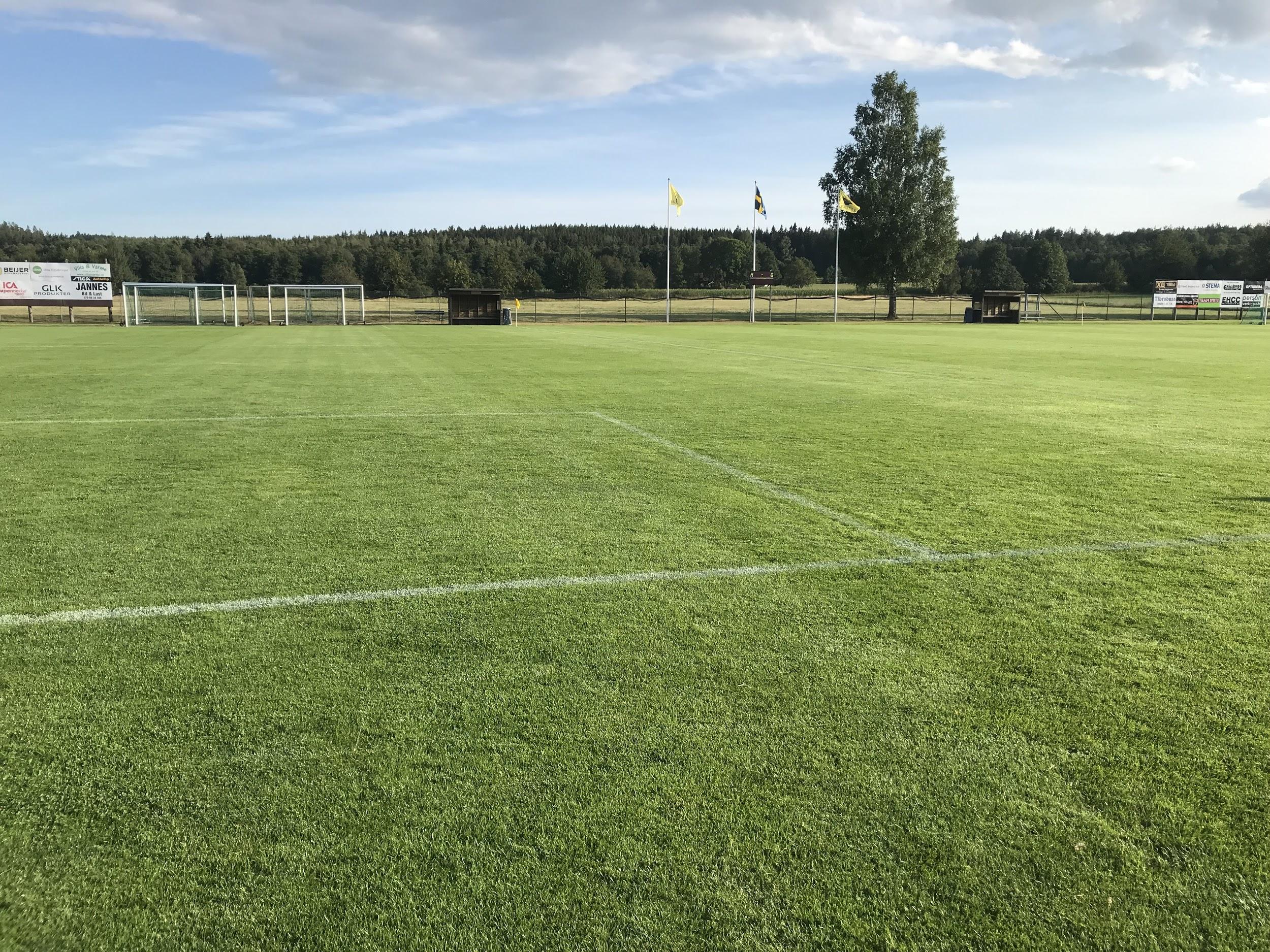 [Speaker Notes: Frippe]
Sponsring
Ansv: ?

Information ang. Föreningssponsring
?

Lagsponsring
Till någon cup?
Till någon aktivitet?
[Speaker Notes: Linda]
Cuper
Delaktighet
Materiel
Arena
Återkoppling
Kiosk
Träningar
Information
Matcher
Lagförsäljning
Städ klubbstuga
Bra
Utvecklas
Sluta med
[Speaker Notes: Dennis
Fråga föräldrar om förbättringar, delaktighet, informationsspridning t.ex.]
Lagansvarig Cup